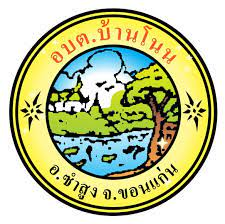 องค์การบริหารส่วนตำบลบ้านโนน        งด การให้ ไม่รับ ของขวัญ           รวมถึงประโยชน์อื่นใดในทุกโอกาส และทุกเทศกาล
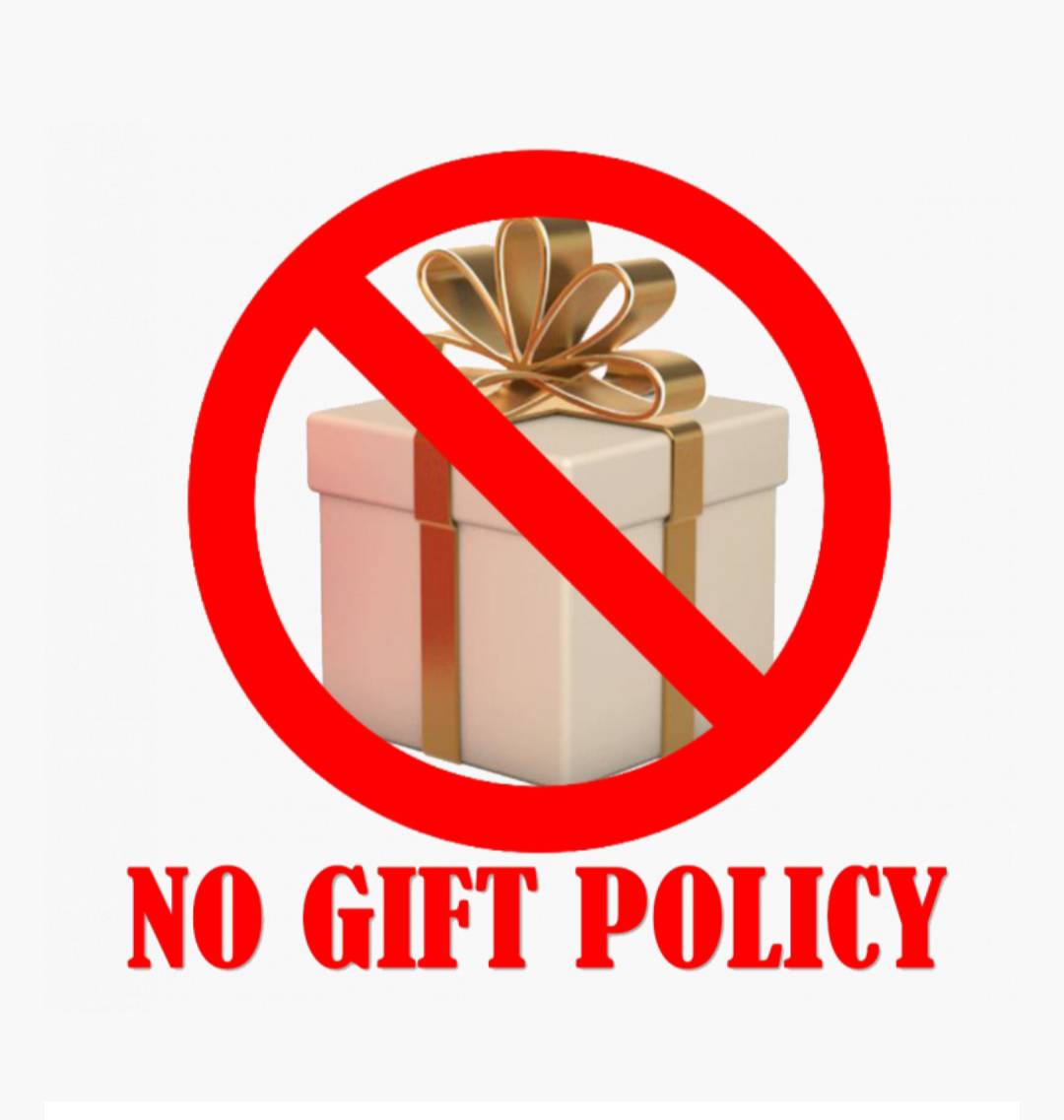 ผู้บริหาร เจ้าหน้าที่ พนักงานคนทุกพร้อมปฏิบัติหน้าที่อย่างเป็นธรรม
และโปร่งใส ขอขอบคุณในความปรารถนาดีของทุกท่าน
ขอรับเป็นรอยยิ้มและคำอวยพร



                                                                   นายประเสริฐ  กางจันทา 
                                                                   นายกองค์การบริหารส่วนตำบลบ้านโนน
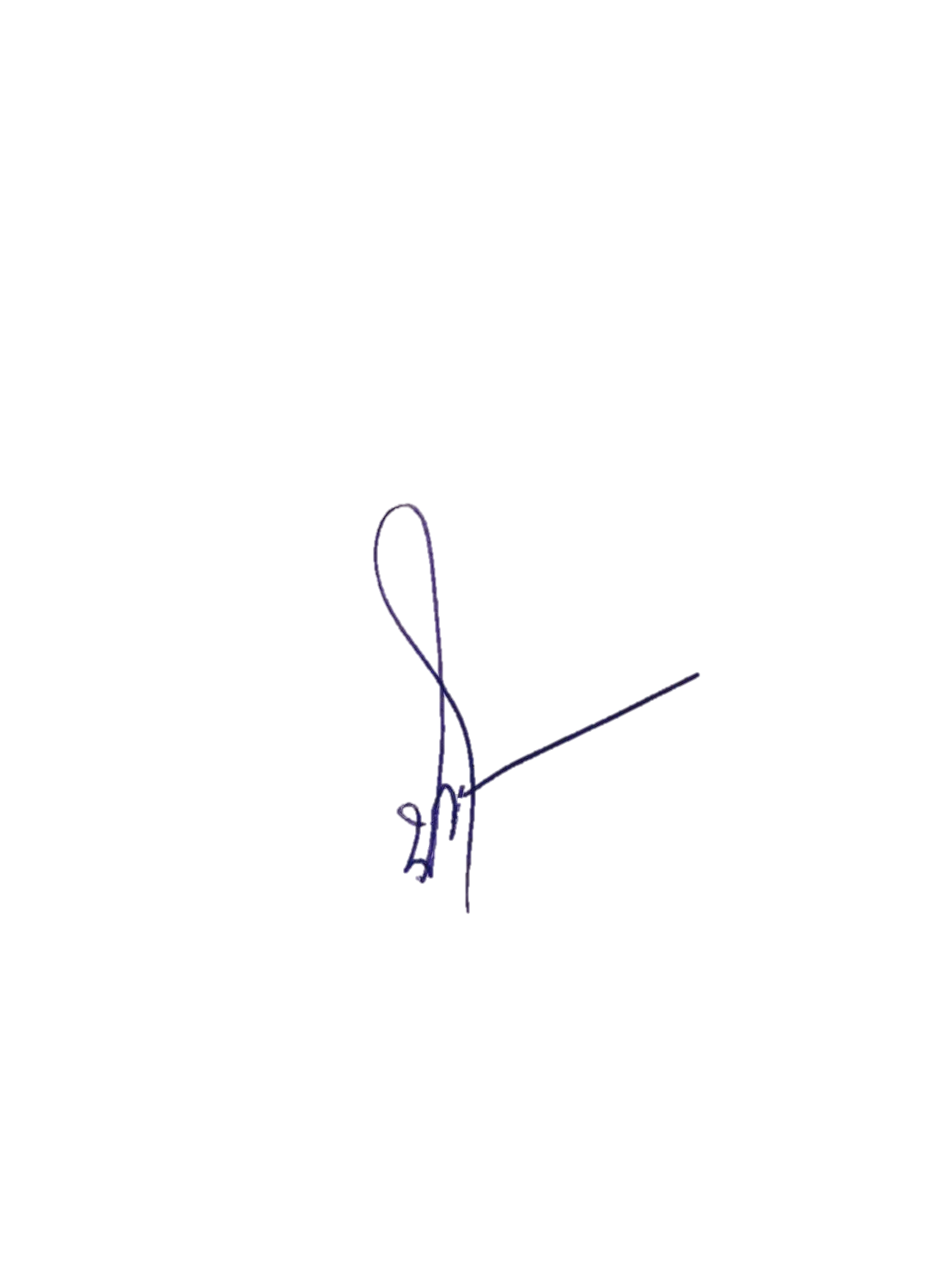